Озеро Маракуйбо
Myppt.ru
Озеро Маракуйбо
Этот удивительный водоём расположен в Южной Америке в стране под названием Венесуэла.
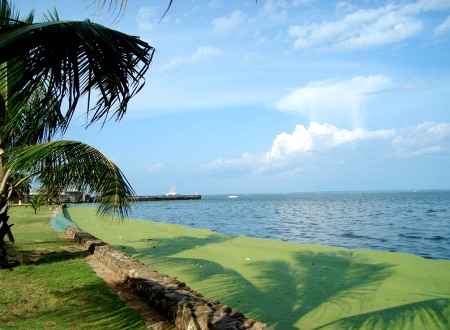 Myppt.ru
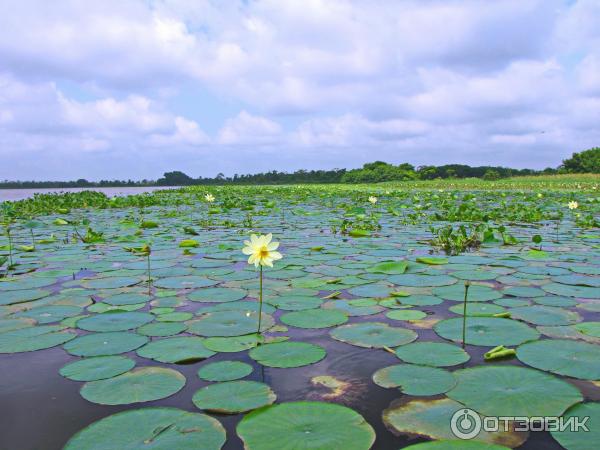 Он является не только крупнейшим на материке,но и одним из древнейших на планете.
Myppt.ru
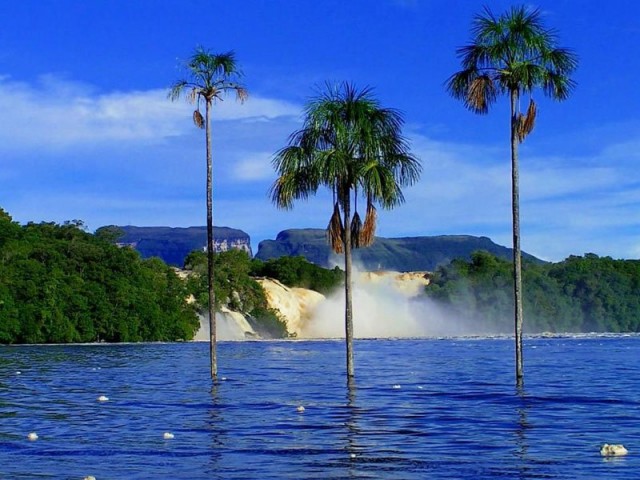 Myppt.ru
Молнии кататумбо
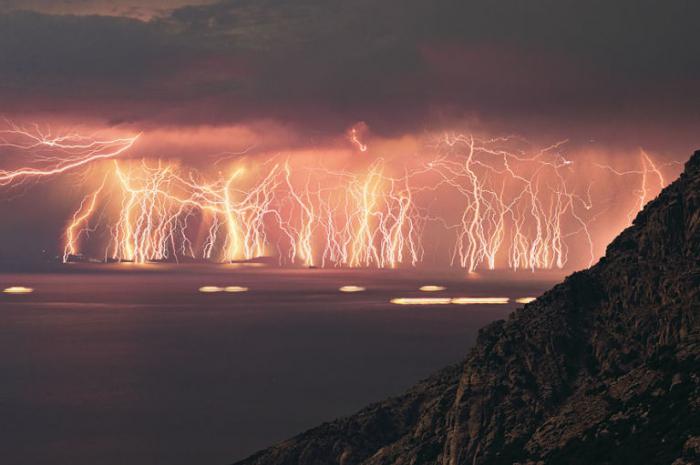 Маракайбо известно феноменом,который нигде в мире больше не наблюдается: это молнии Кататумбо.
Myppt.ru
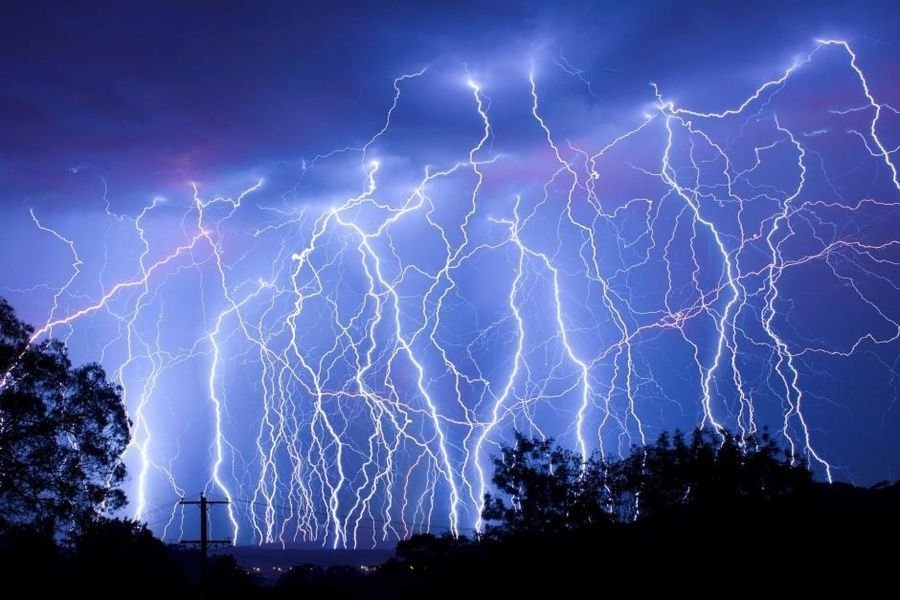 Над местом впадения притока Кататумбо в озеро на высоте около 5 км постоянно наблюдается свечение.
Myppt.ru
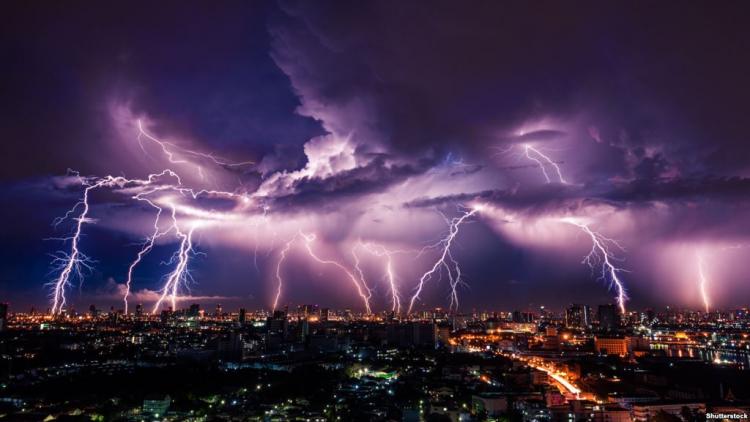 Молнии без грома возникают здесь около (!) 1 миллиона раз в год! Их видно на расстоянии до 400 км.
Myppt.ru
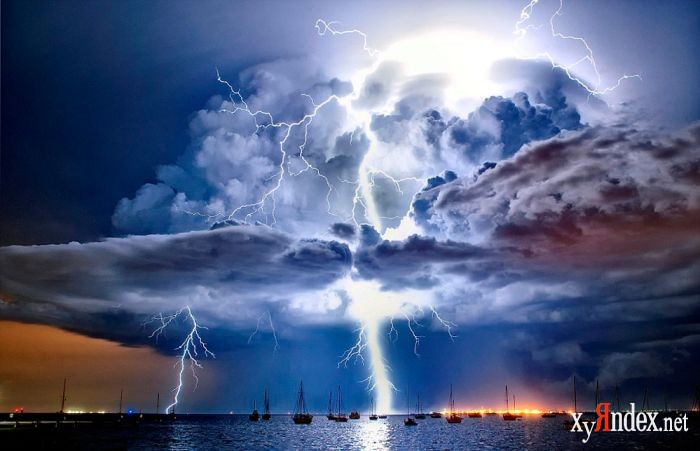 Долгие века люди не могли дать объяснение странному феномену.Но современная наука раскрыла причину такого странного явления:
Myppt.ru
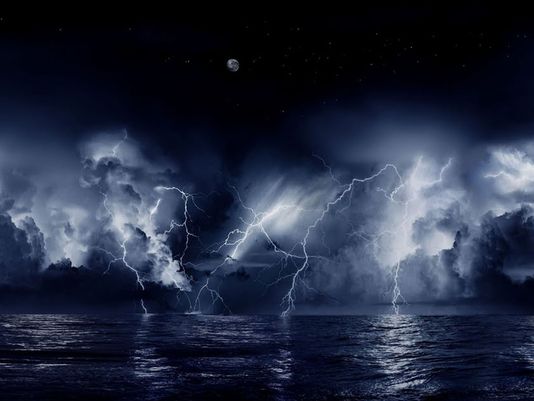 Скопления тёплых газов над толщей воды поднимаются в холодные слои атмосферы и там вступают в реакцию.
Myppt.ru
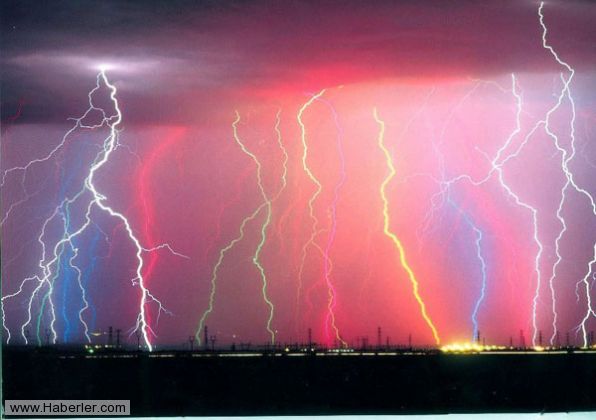 Myppt.ru
Город маракуйбо
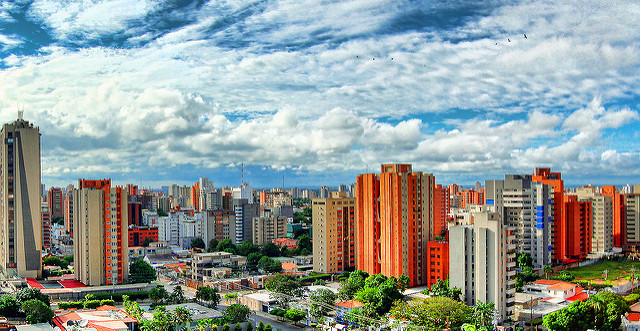 Это один из крупнейших городов Венесуэлы,который стоит на берегах одноимённого озера.
Myppt.ru
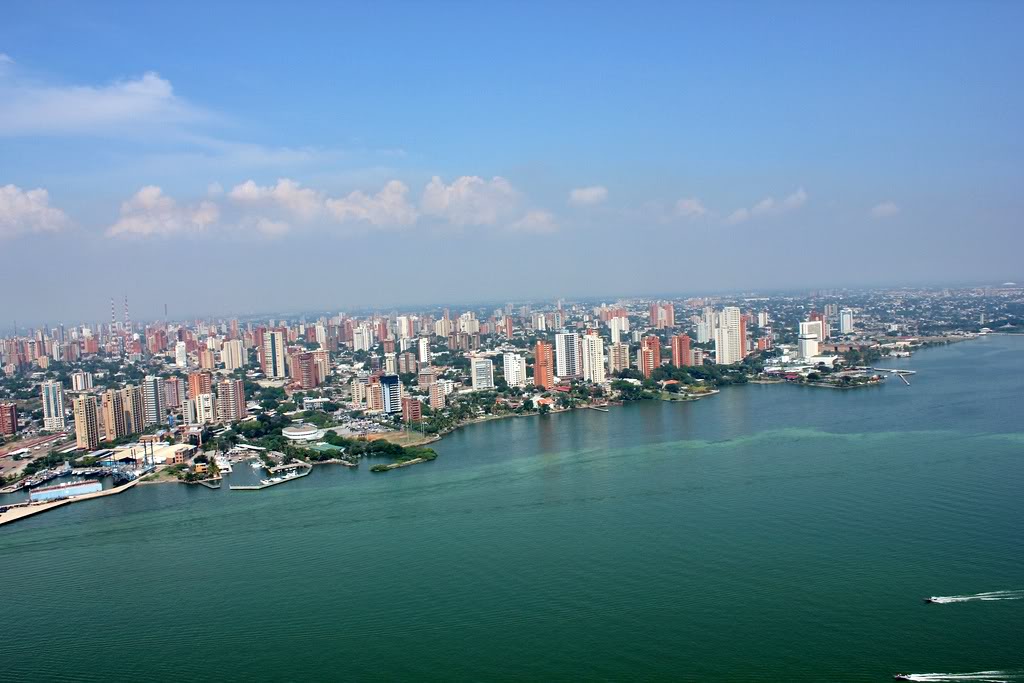 Myppt.ru
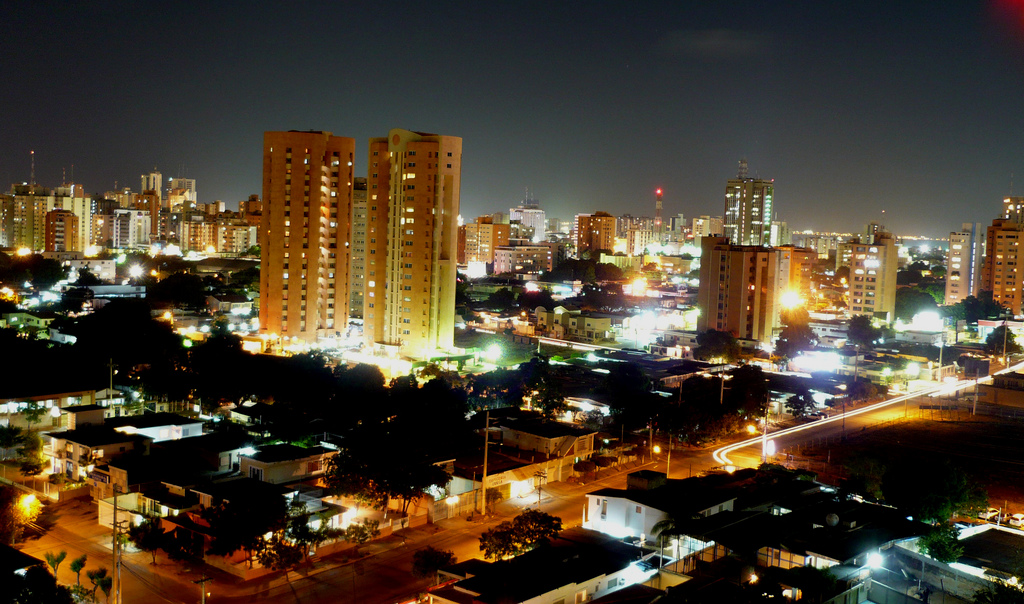 Myppt.ru
«чёрное золото»маракуйбо
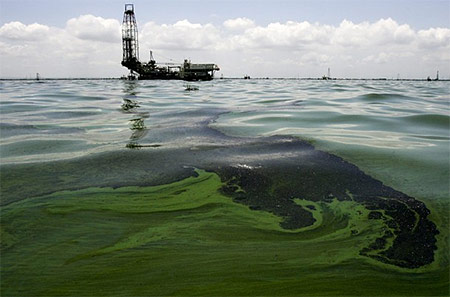 «Чёрное золото» Маракуйбо – это нефть,залежи которой на дне водоёма колоссальны.Она даёт городу жизнь,рост и развитие.
Myppt.ru
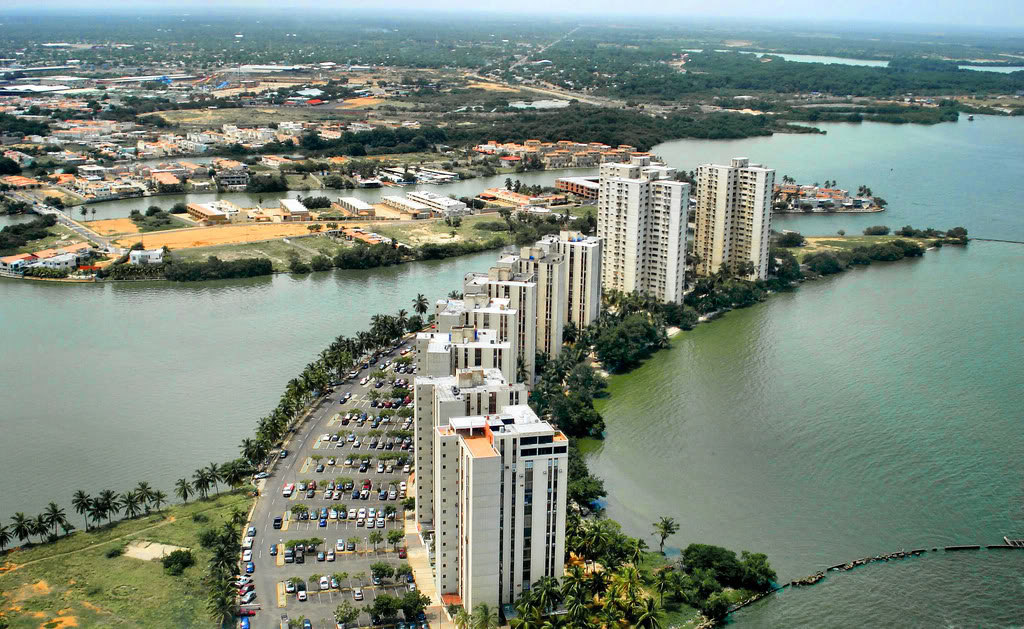 Myppt.ru
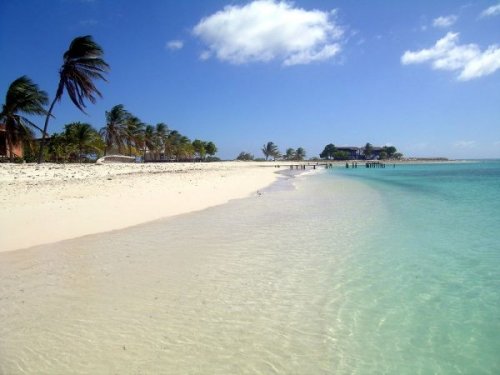 Но несмотря на то,что добыча нефти ведётся здесь очень активно,вода в озере остаётся кристально чистой.
Myppt.ru
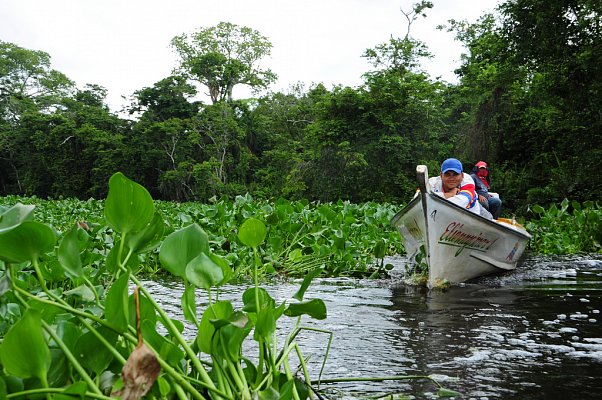 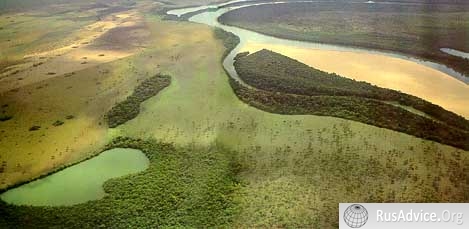 Берега озера поросли буйными тропическими лесами и сельскохозяйственными угодьями.Сегодня берега Маракуйбо покрыты плантациями сахарного тростника и какао.
Myppt.ru
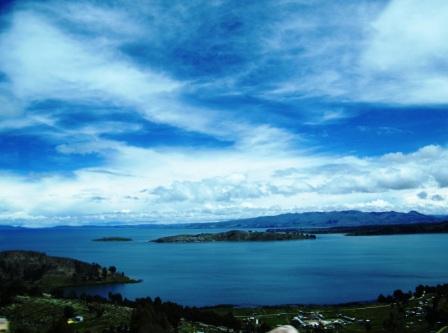 Озеро Маракуйбо – это одна из самых уникальных и живописных достопримечательностей в мире,где хотел бы побывать каждый.
Myppt.ru